What Language Do You Speak?
1 Corinthians 15:54-58
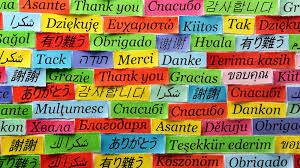 What language do you speak?
The question is not about English, German, French or Spanish.
The question is about the attitude and mindset of our speech.

Are we positive or negative? 
Do we speak in terms of good, kind, and gentle OR is our speech evil, harsh, and critical.
1 Corinthians 15:54-58
(54)  So when this corruptible has put on incorruption, and this mortal has put on immortality, then shall be brought to pass the saying that is written: "DEATH IS SWALLOWED UP IN VICTORY.“ (55)  "O DEATH, WHERE IS YOUR STING? O HADES, WHERE IS YOUR VICTORY?“  (56)  The sting of death is sin, and the strength of sin is the law.  (57)  But thanks be to God, who gives us the victory through our Lord Jesus Christ.  (58)  Therefore, my beloved brethren, be steadfast, immovable, always abounding in the work of the Lord, knowing that your labor is not in vain in the Lord.
The Language of Defeat
Israel – 
(Exodus 14:11)  Then they said to Moses, "Because there were no graves in Egypt, have you taken us away to die in the wilderness? Why have you so dealt with us, to bring us up out of Egypt?
(Exodus 14:12)  Is this not the word that we told you in Egypt, saying, 'Let us alone that we may serve the Egyptians'? For it would have been better for us to serve the Egyptians than that we should die in the wilderness."
The Language of Defeat
10 Spies – 
(Numbers 13:31-33)  But the men who had gone up with him said, "We are not able to go up against the people, for they are stronger than we.“  (32)  And they gave the children of Israel a bad report of the land which they had spied out, saying, "The land through which we have gone as spies is a land that devours its inhabitants, and all the people whom we saw in it are men of great stature.  (33)  There we saw the giants (the descendants of Anak came from the giants); and we were like grasshoppers in our own sight, and so we were in their sight."
The Language of Defeat
Felix – 
(Acts 24:25)  Now as he reasoned about righteousness, self-control, and the judgment to come, Felix was afraid and answered, "Go away for now; when I have a convenient time I will call for you.”

1 Talent Man – 
(Matthew 25:25)  And I was afraid, and went and hid your talent in the ground. Look, there you have what is yours.'
The Language of Defeat
Moses – (Exodus 4:1)  Then Moses answered and said, "But suppose they will not believe me or listen to my voice; suppose they say, 'The LORD has not appeared to you.' "
(Exodus 4:10)  Then Moses said to the LORD, "O my Lord, I am not eloquent, neither before nor since You have spoken to Your servant; but I am slow of speech and slow of tongue."
(Exodus 4:13)  But he said, "O my Lord, please send by the hand of whomever else You may send."
The Language of Victory
Nehemiah
(Nehemiah 4:19)  Then I said to the nobles, the rulers, and the rest of the people, "The work is great and extensive, and we are separated far from one another on the wall.
(Nehemiah 4:20)  Wherever you hear the sound of the trumpet, rally to us there. Our God will fight for us."
The Language of Victory
David
(Psalms 46:1)  God is our refuge and strength, A very present help in trouble.
(Psalms 46:2)  Therefore we will not fear, Even though the earth be removed, And though the mountains be carried into the midst of the sea;

(Psalms 23:1)  The LORD is my shepherd; I shall not want.
The Language of Victory
Peter (From David in Psalm 34)
(1 Peter 3:12)  FOR THE EYES OF THE LORD ARE ON THE RIGHTEOUS, AND HIS EARS ARE OPEN TO THEIR PRAYERS; BUT THE FACE OF THE LORD IS AGAINST THOSE WHO DO EVIL."

Paul
(Philippians 4:1)  Therefore, my beloved and longed-for brethren, my joy and crown, so stand fast in the Lord, beloved.
The Language of Victory
Paul
(1 Corinthians 10:13)  No temptation has overtaken you except such as is common to man; but God is faithful, who will not allow you to be tempted beyond what you are able, but with the temptation will also make the way of escape, that you may be able to bear it.

(Philippians 4:13)  I can do all things through Christ who strengthens me.
The Language of Victory
Paul
(Ephesians 3:20)  Now to Him who is able to do exceedingly abundantly above all that we ask or think, according to the power that works in us,
(Ephesians 3:21)  to Him be glory in the church by Christ Jesus to all generations, forever and ever. Amen.
Which language do you speak?
I know that there are problems, dangers, things that cause us to have fear.
But – we can choose the way we talk about these things.
You have a choice!
Will you speak - - -
The Language of Defeat?
The Language of Victory?